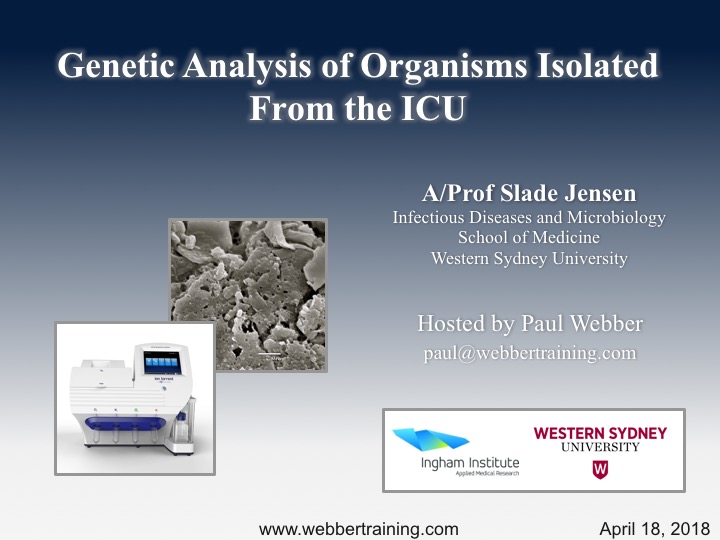 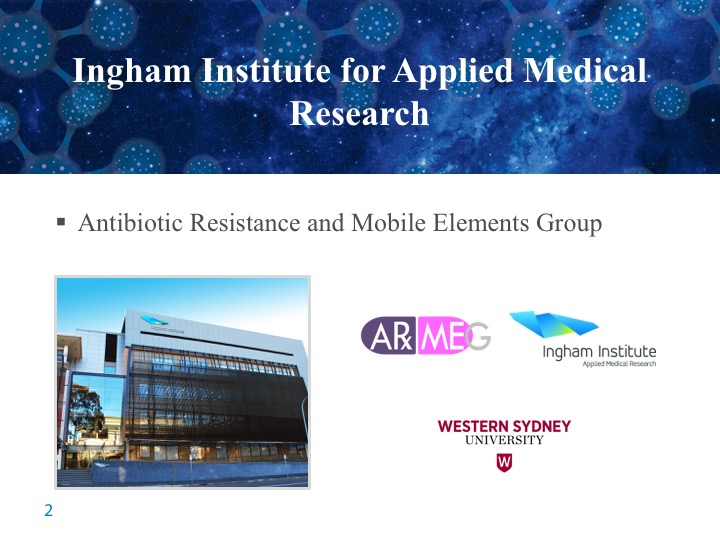 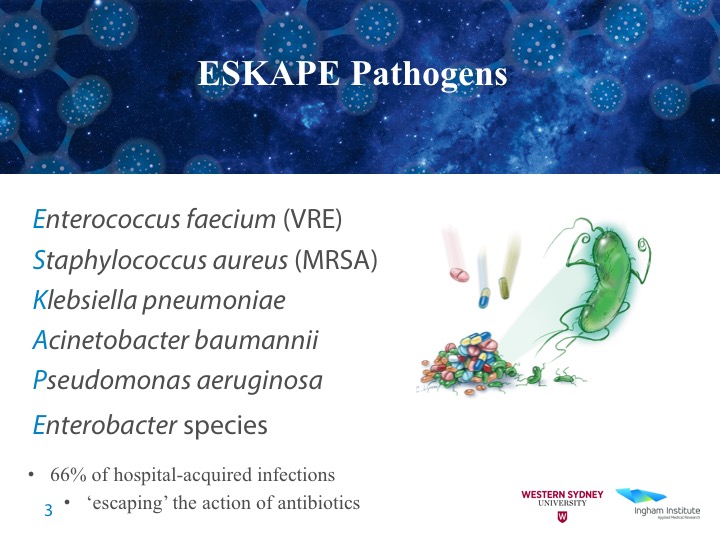 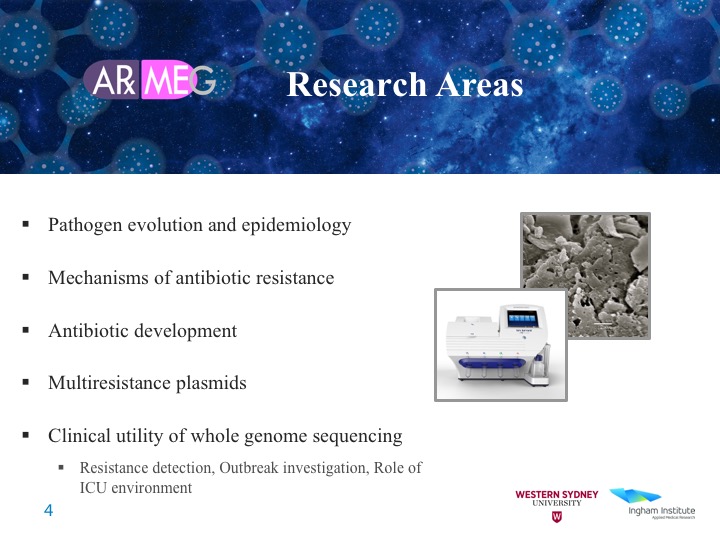 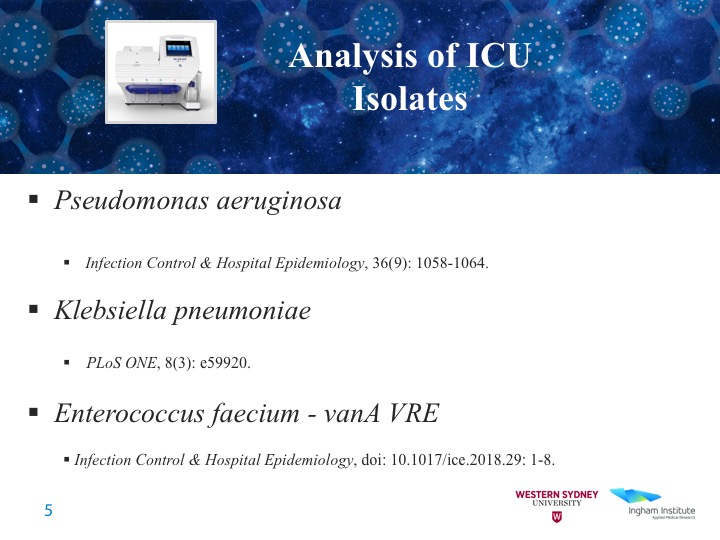 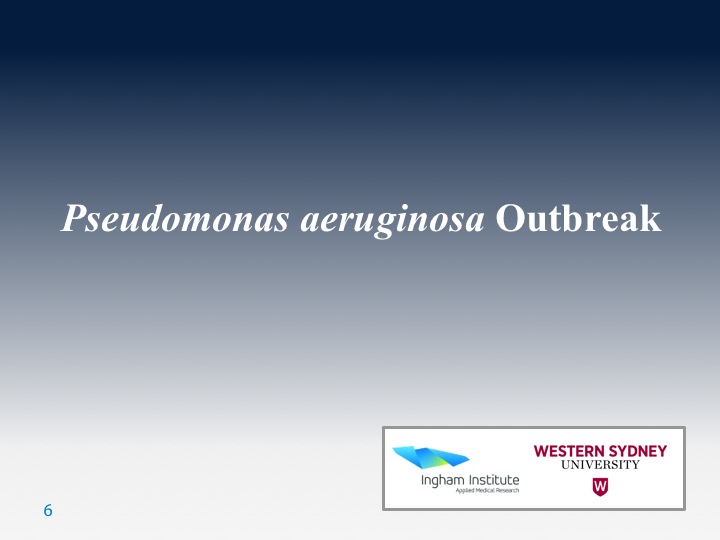 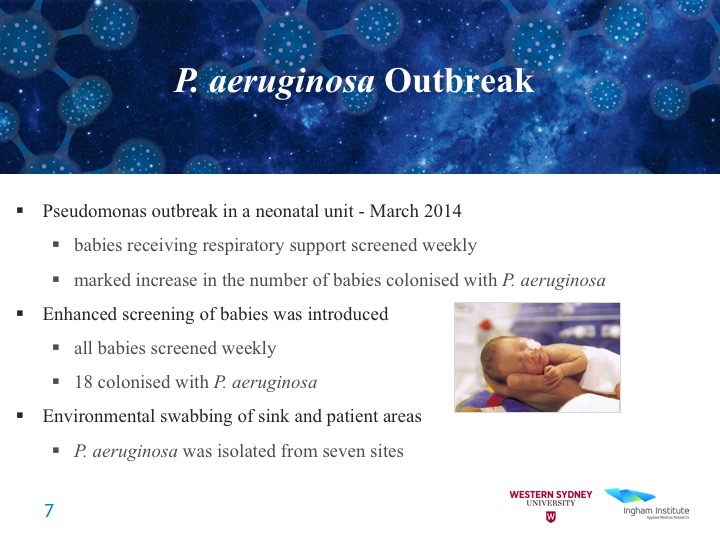 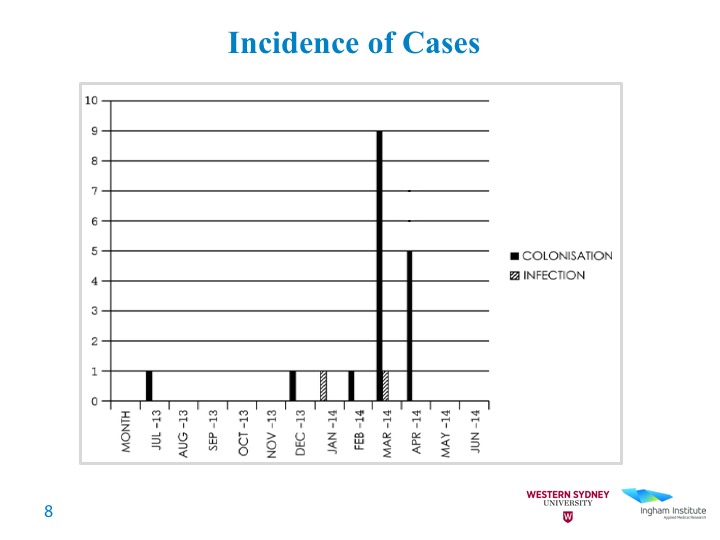 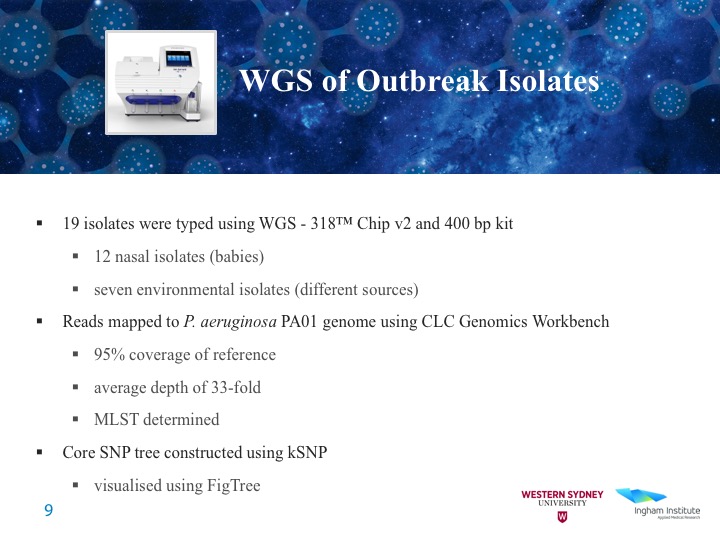 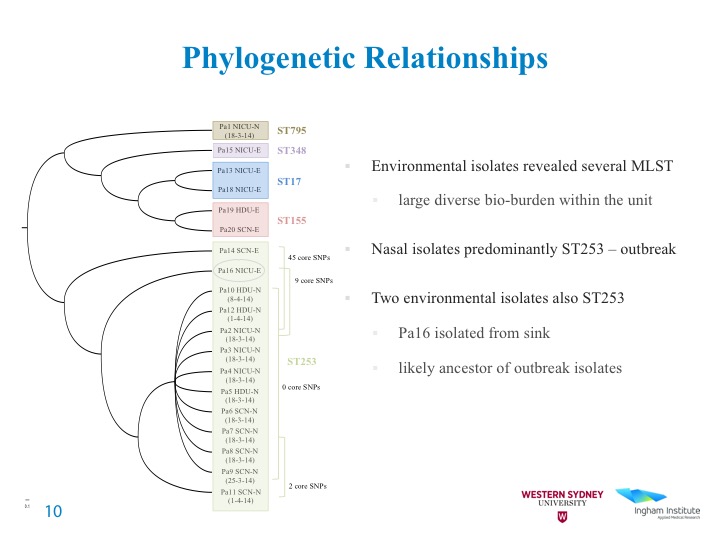 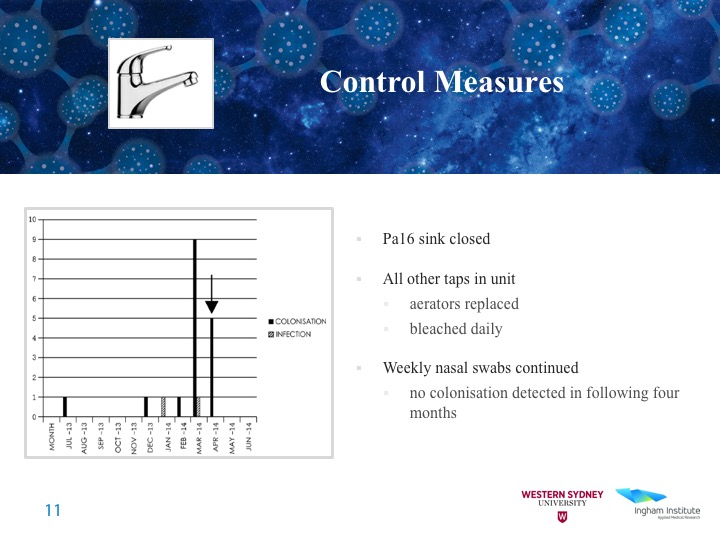 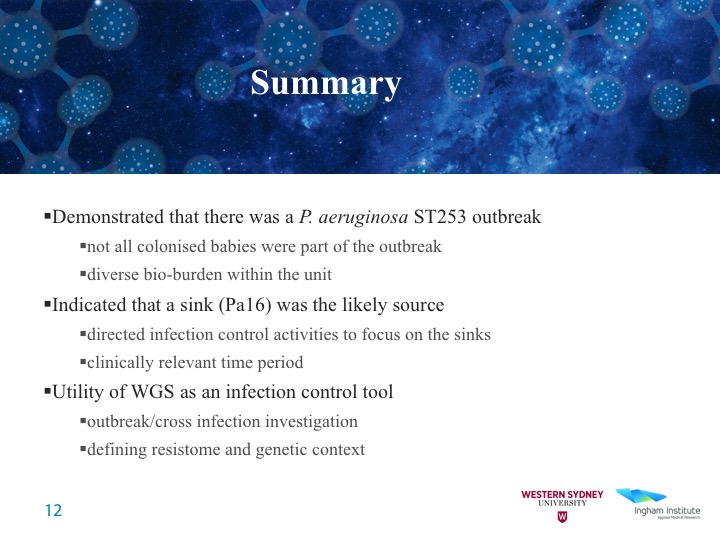 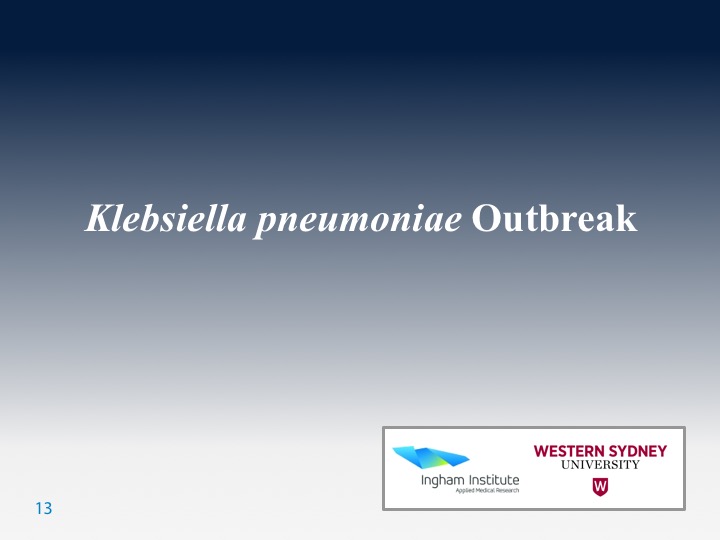 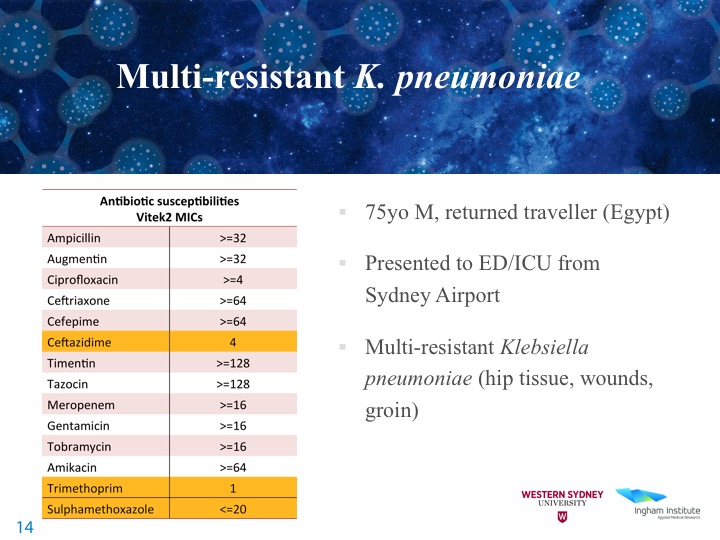 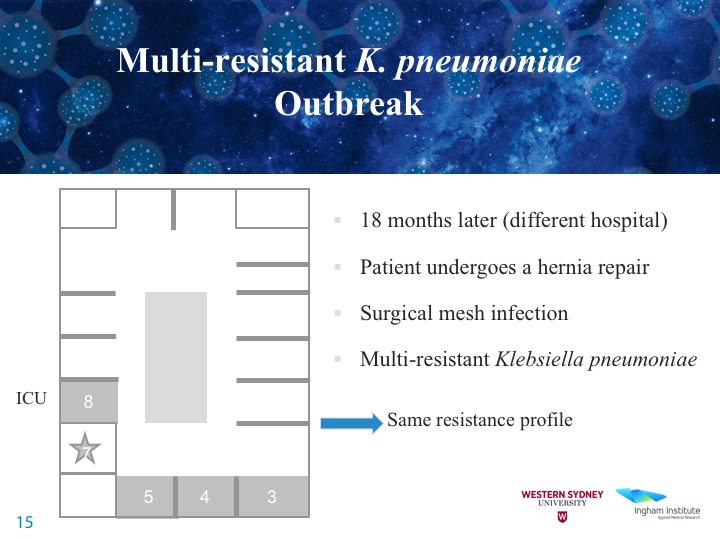 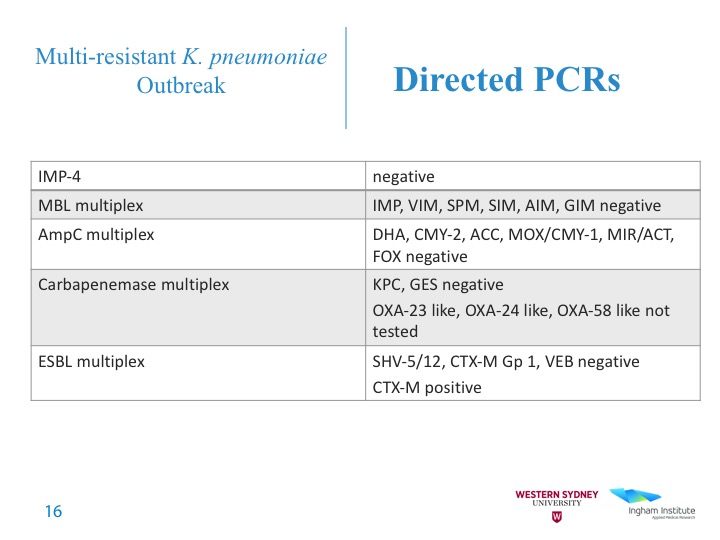 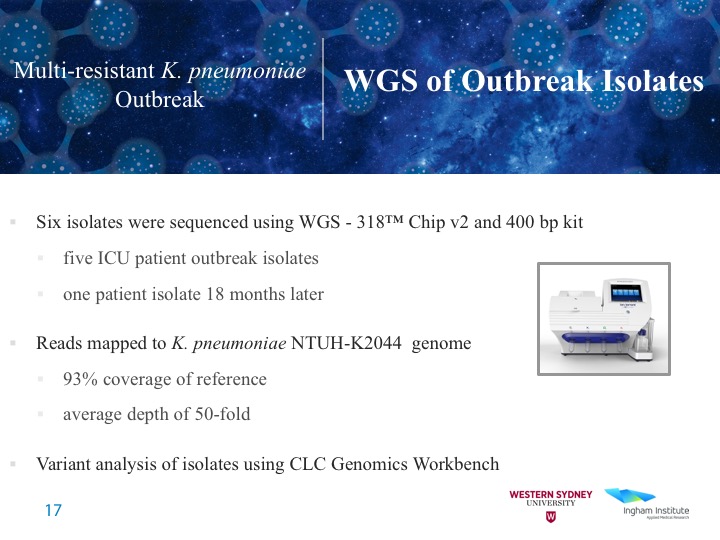 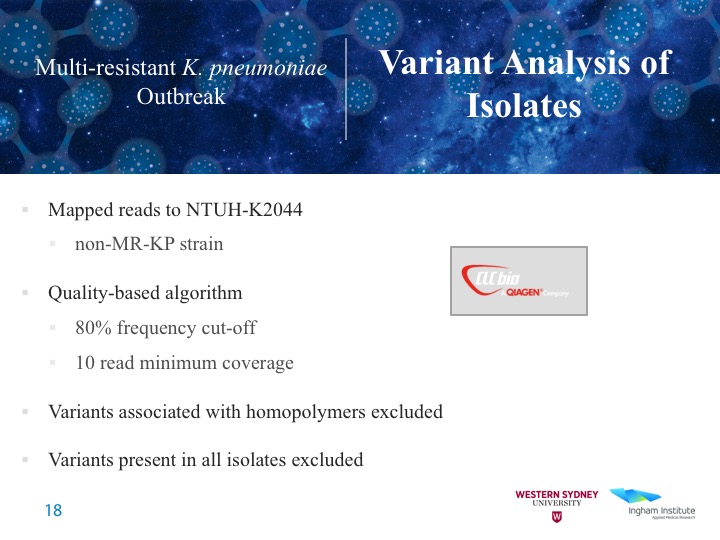 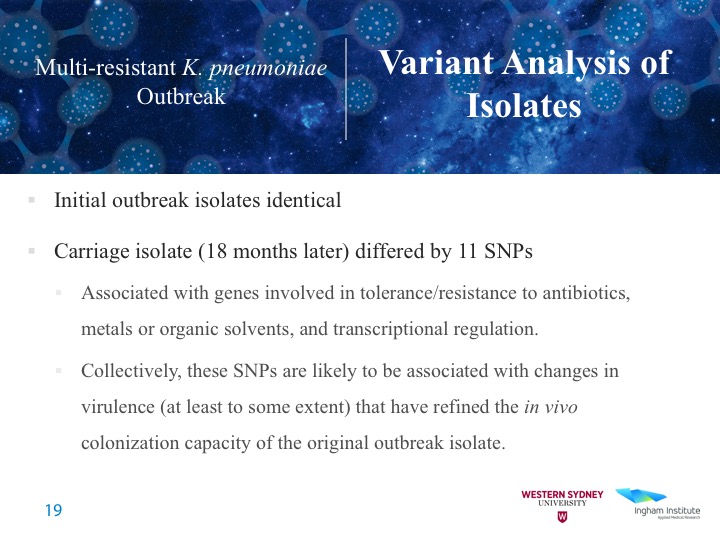 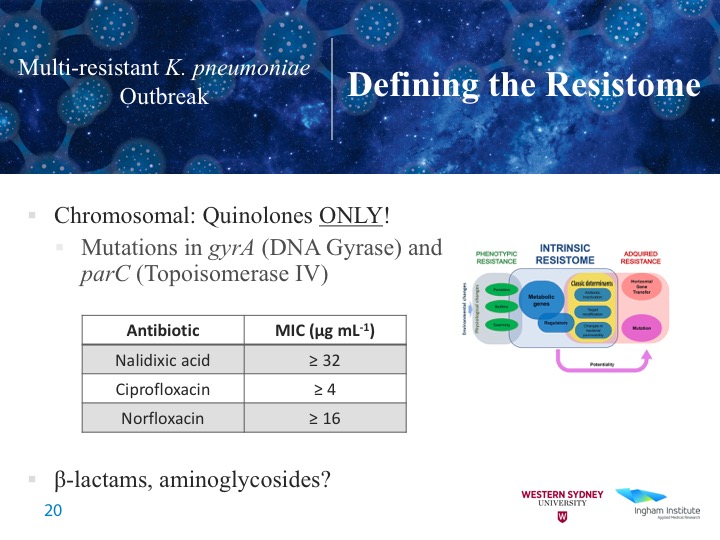 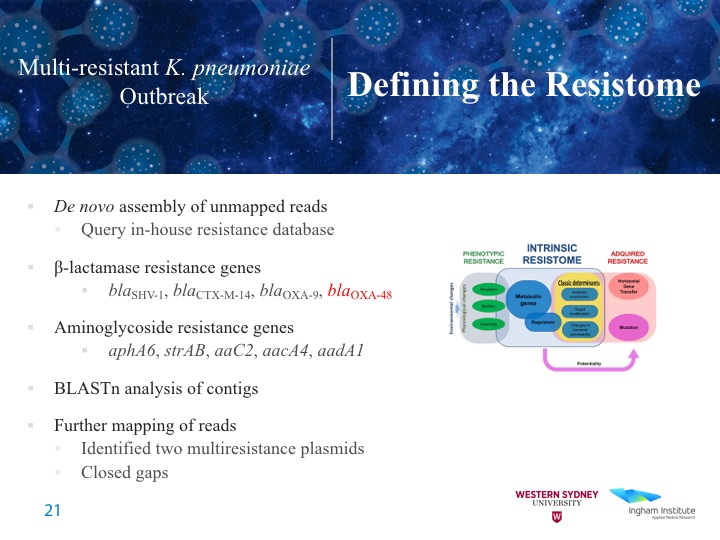 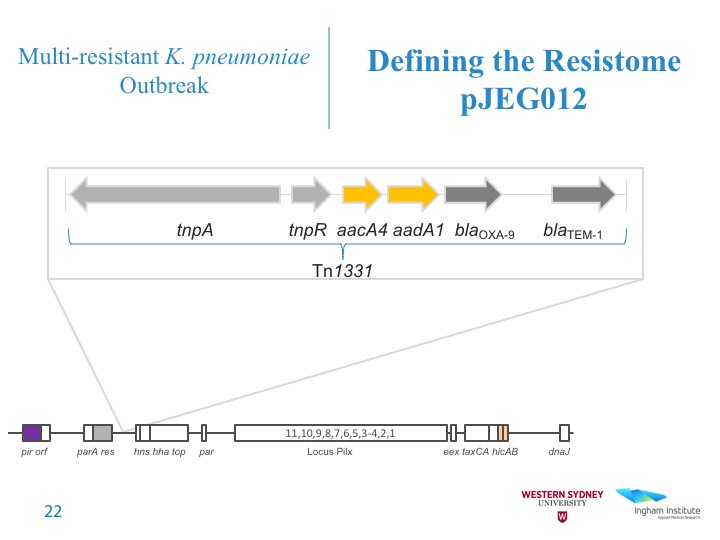 Multi-resistant K. pneumoniae 
Outbreak
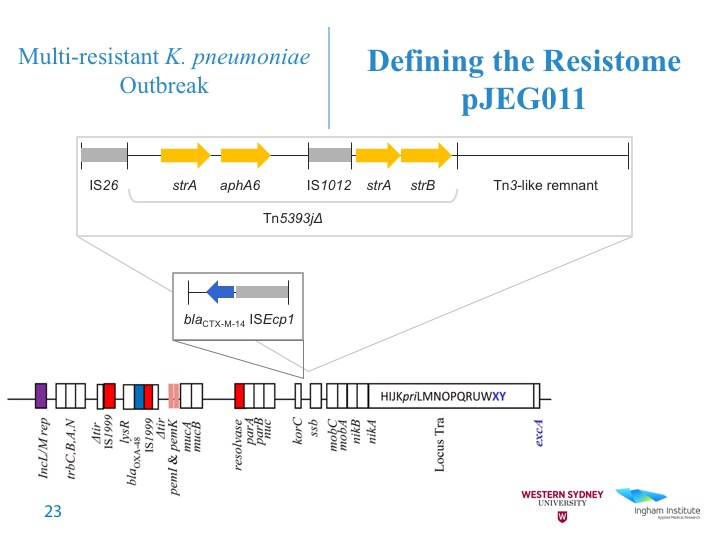 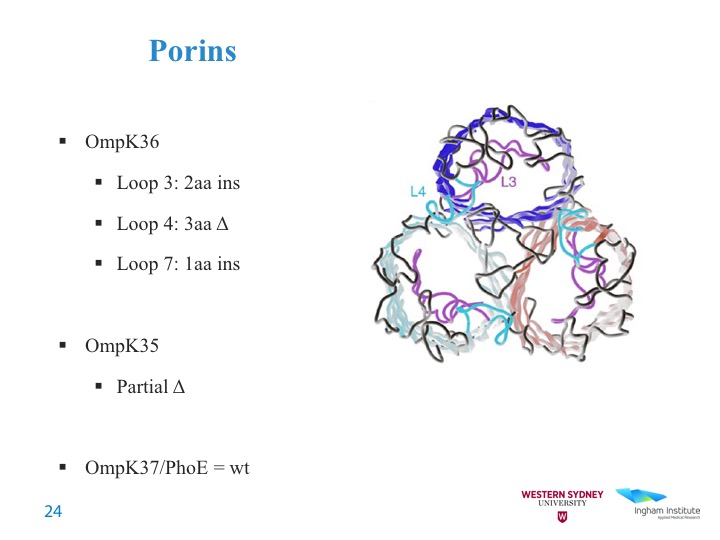 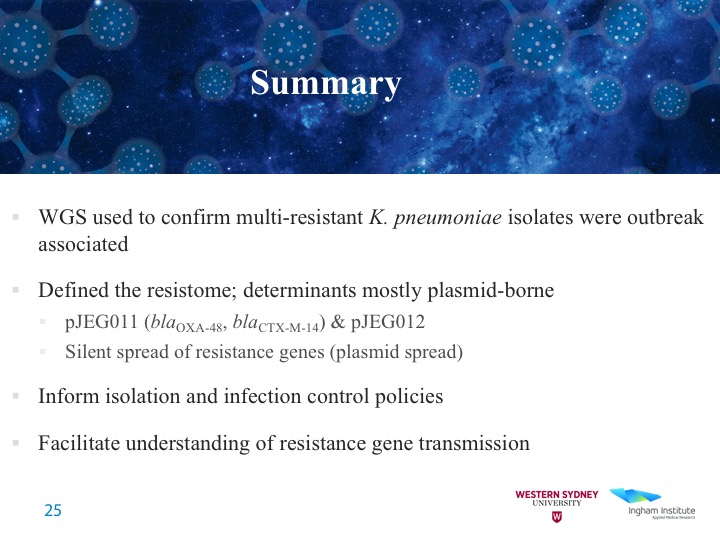 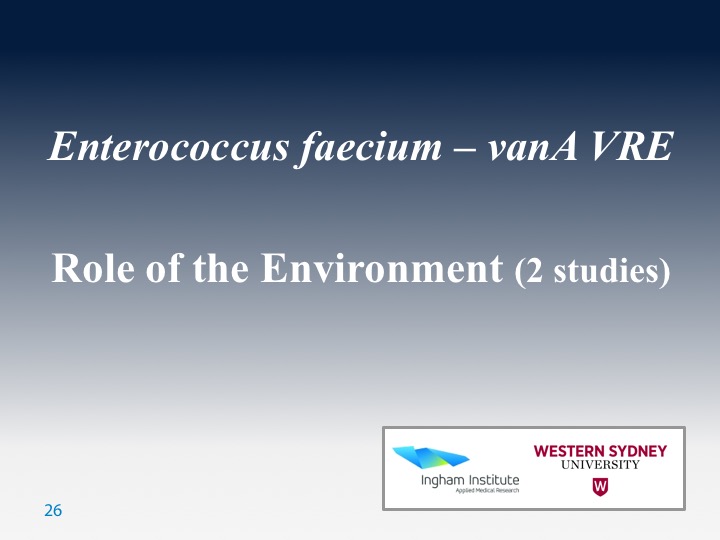 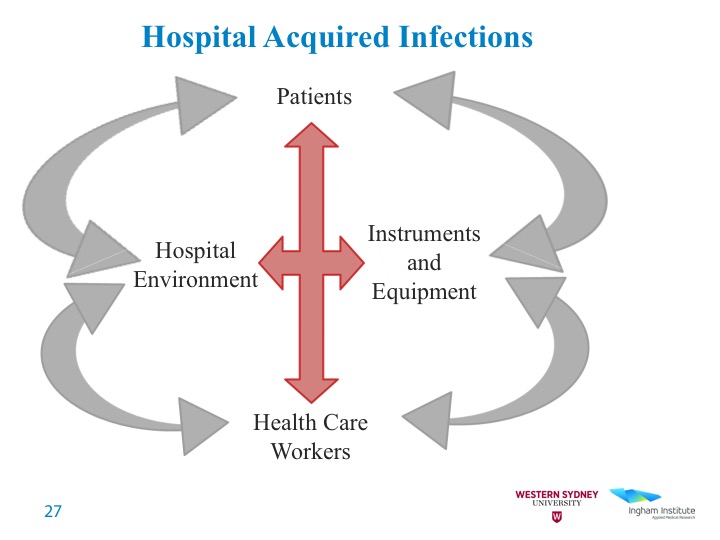 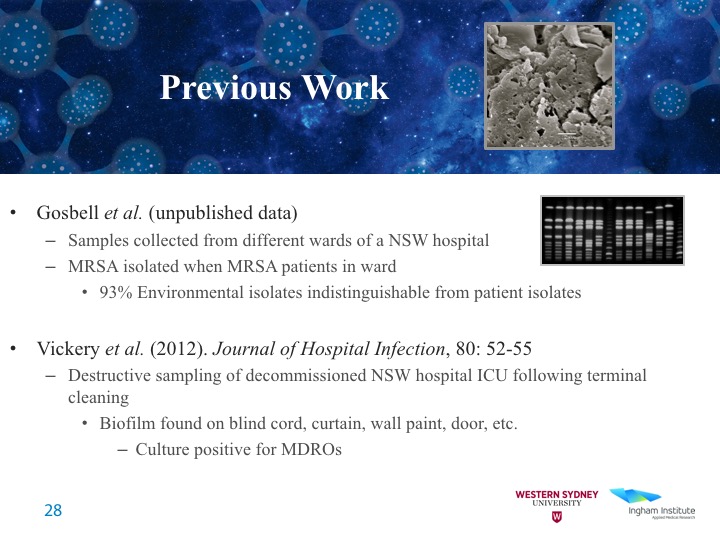 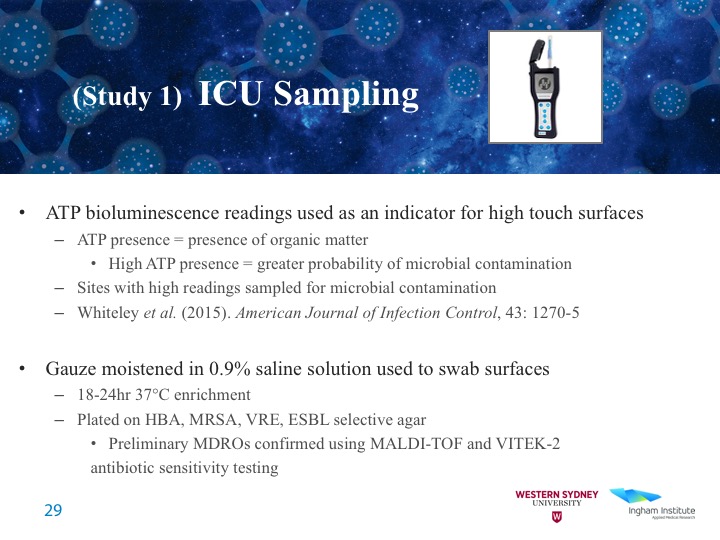 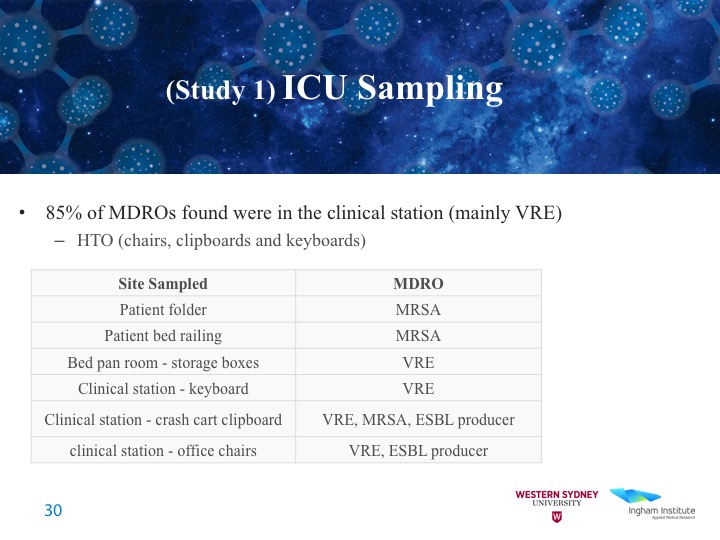 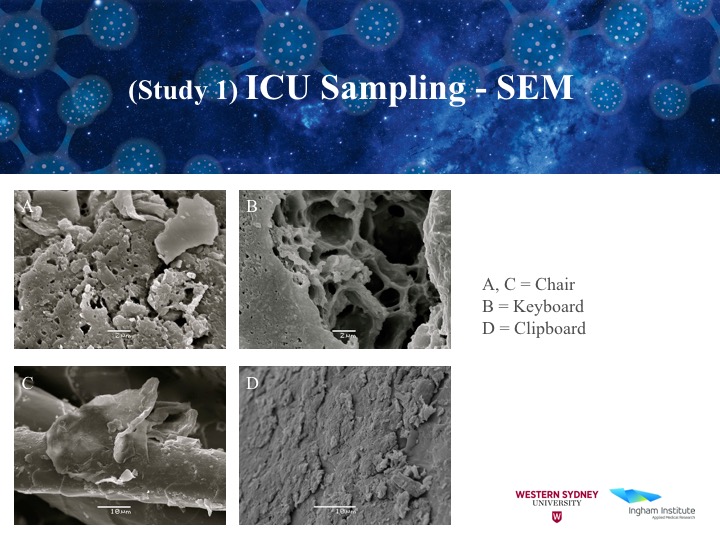 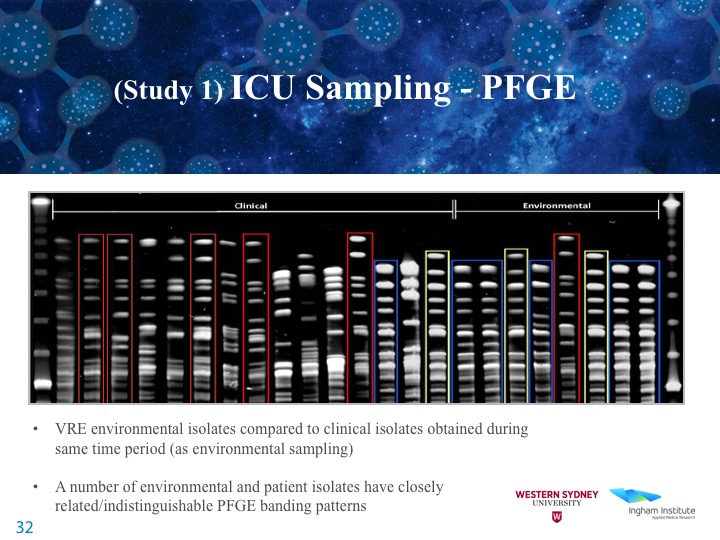 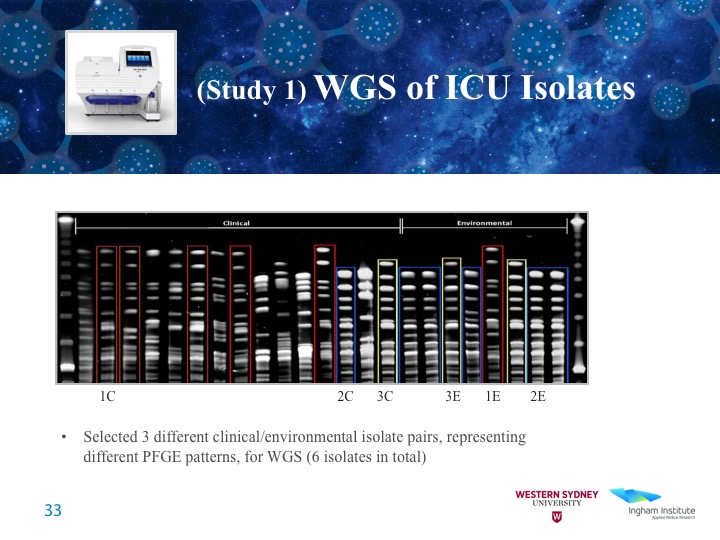 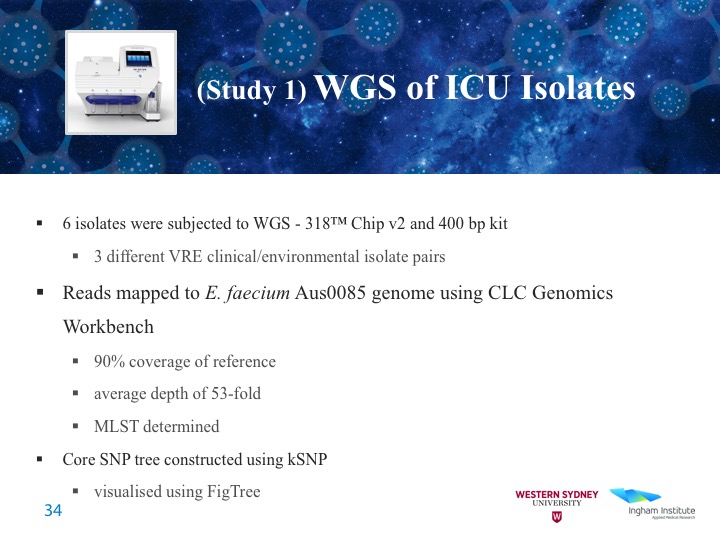 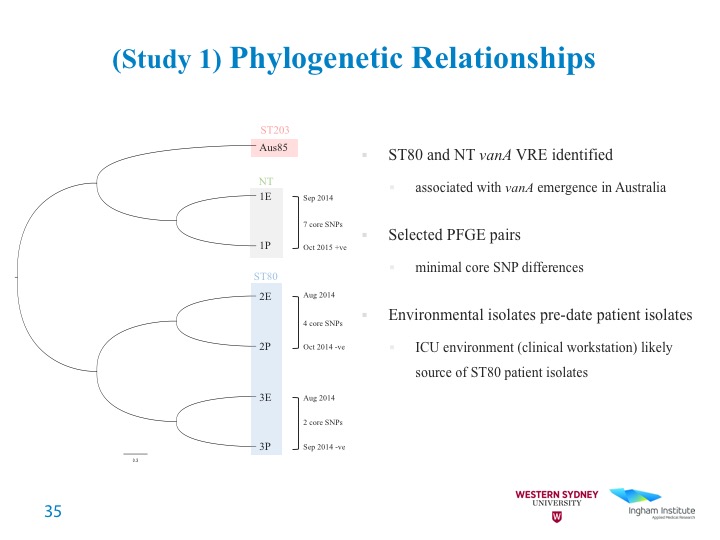 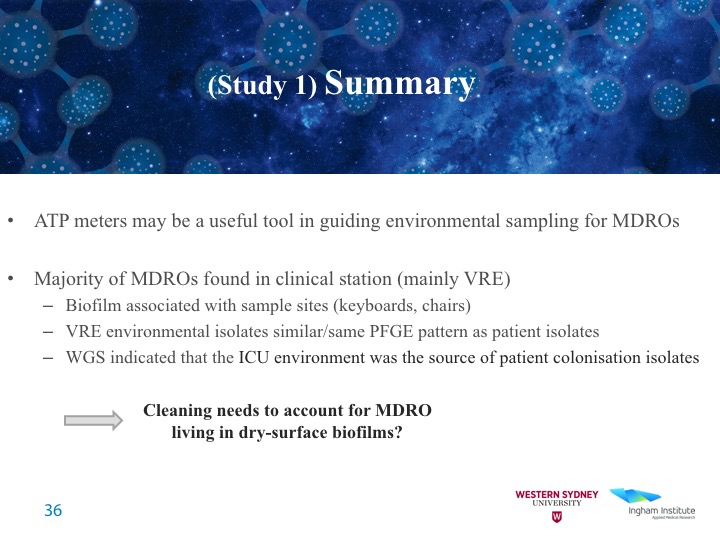 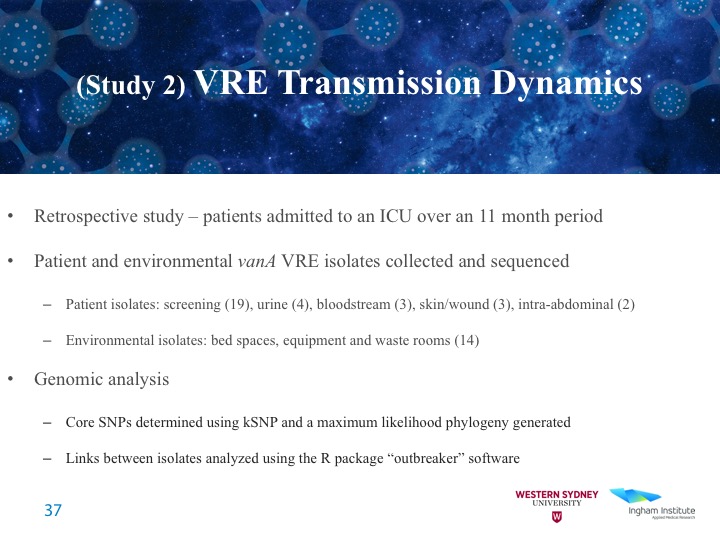 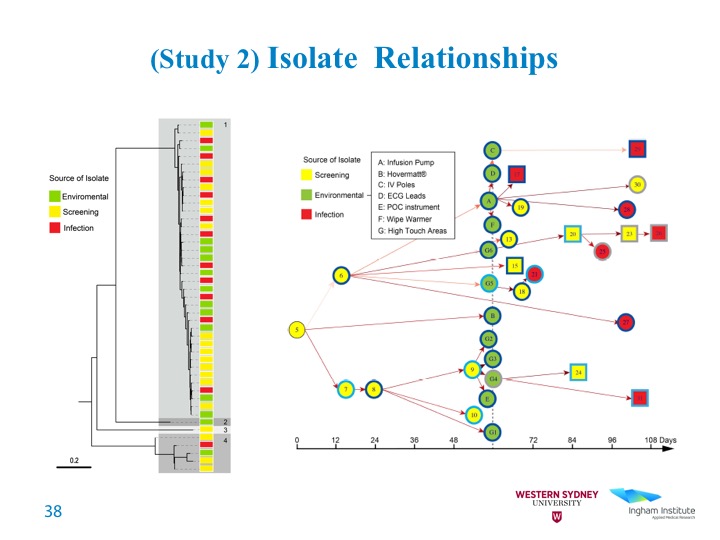 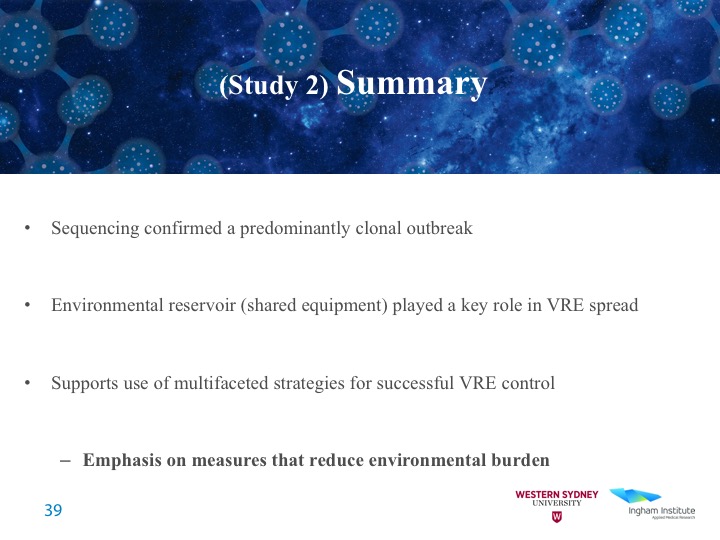 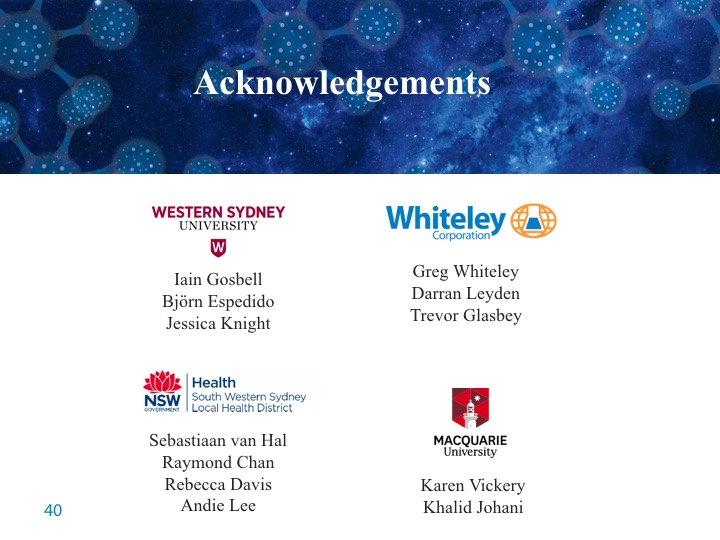 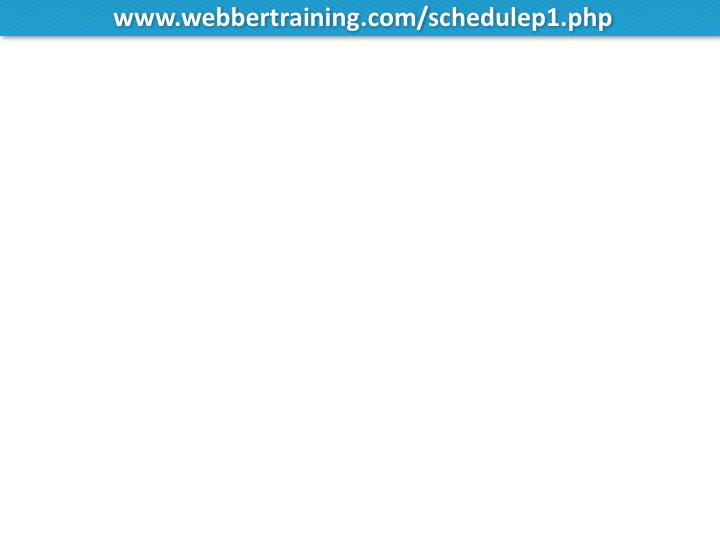 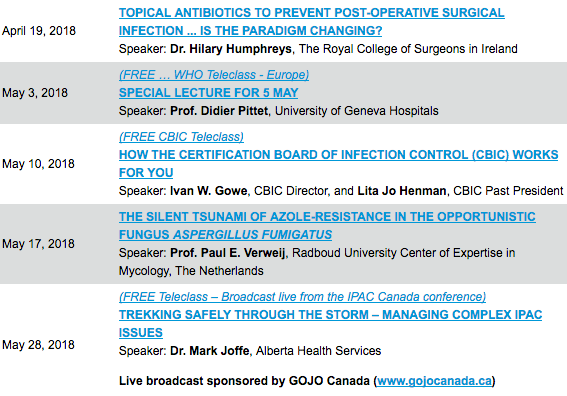 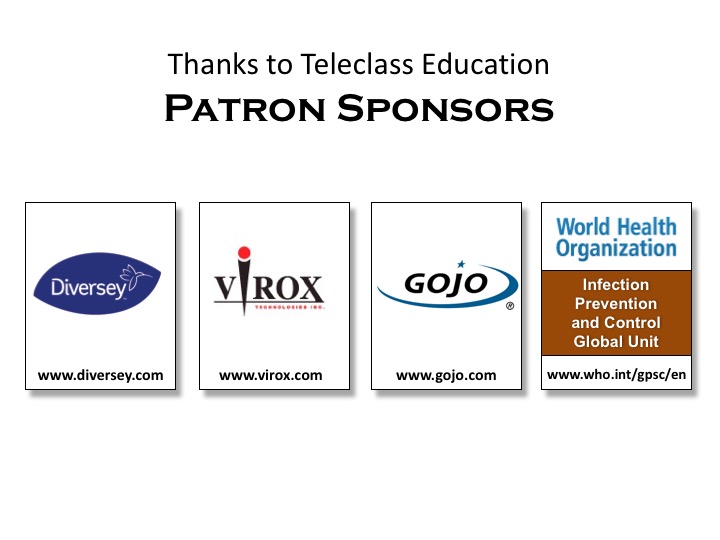